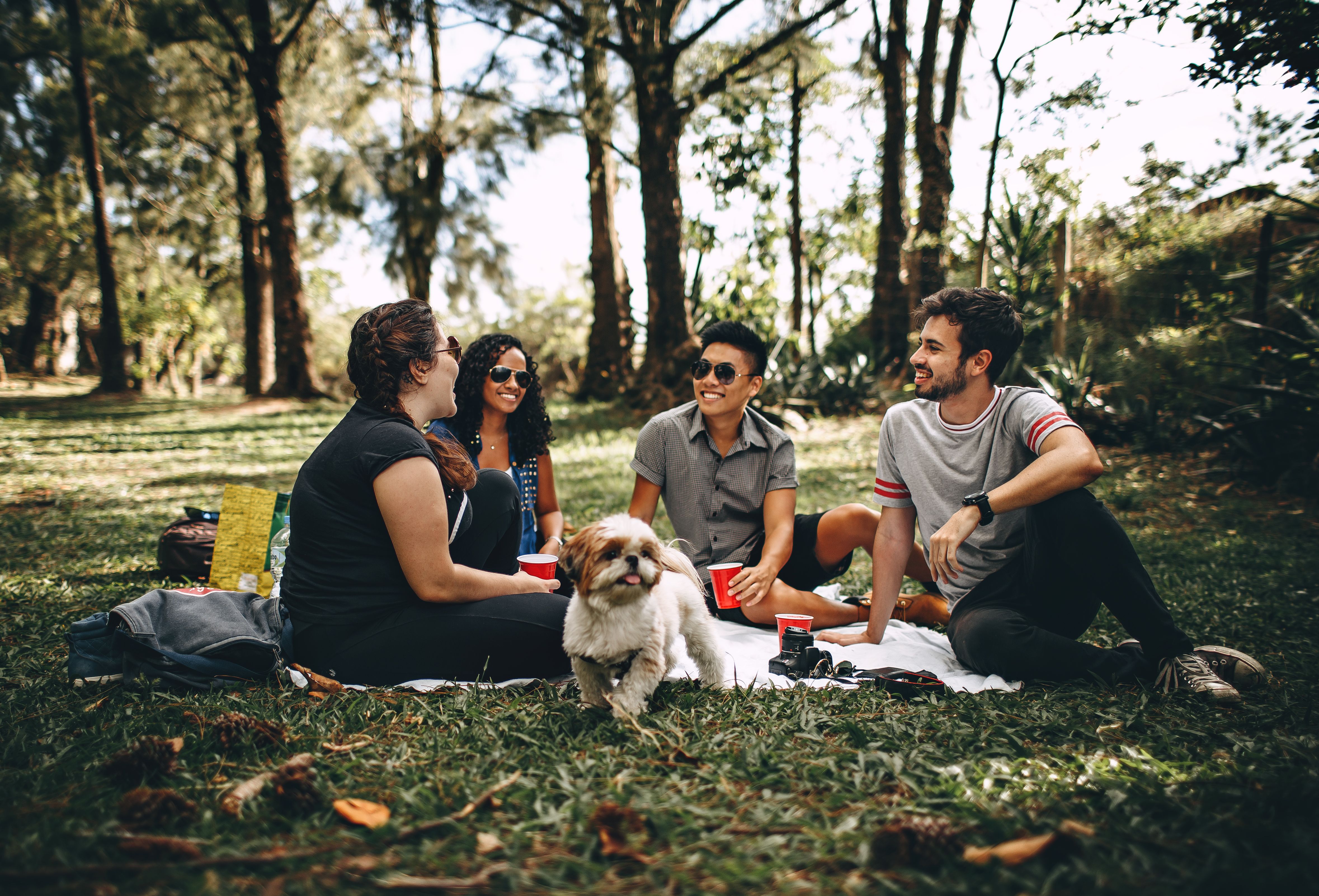 Lukas Wallrich(lukas.wallrich@stmarys.ac.uk)October 2020 .
PSY4013 – Intro to Social Psychology
1: What is social psychology?
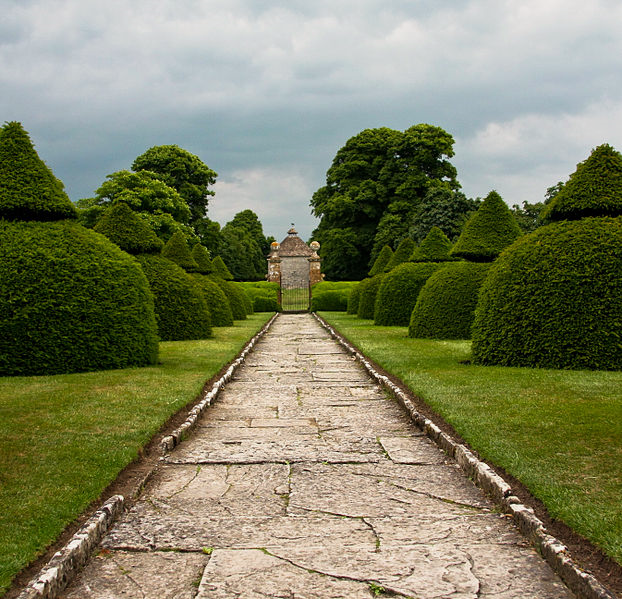 Topics for today
What is social psychology? Why does it matter?

How is social psychological research done?

Intro to the self & social identity

(How does this module work?  Make sure to Zoom into the session at 10.15 am, link on Moodle)
We are “social animals”
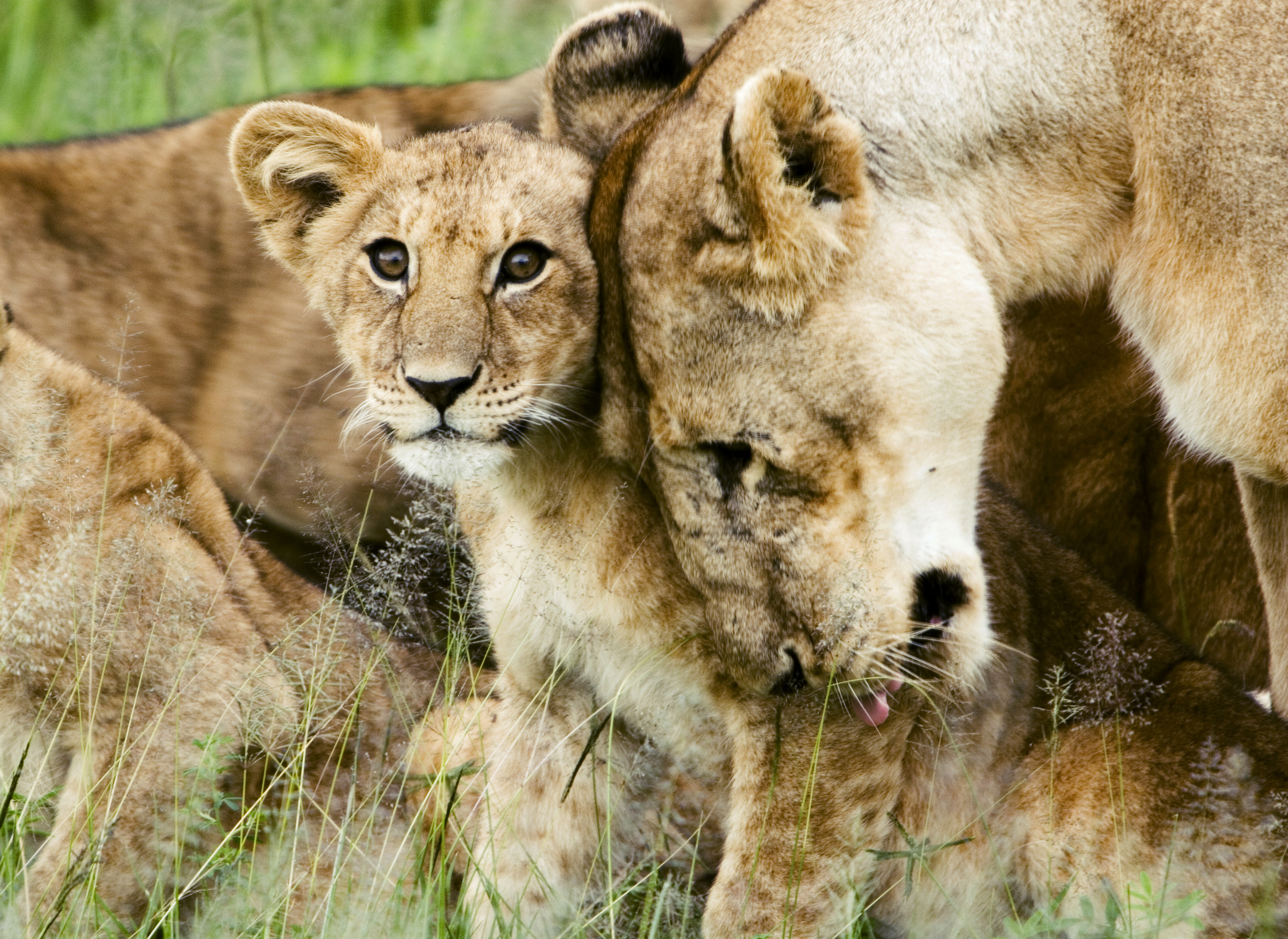 [Speaker Notes: Picture by David Dennis

Recognized by Aristotle 2,350 years ago
Became more literally true with research into evolution – are very close to animals, small differences must explain a lot]
… capable of coordination
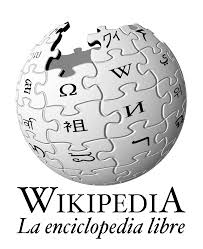 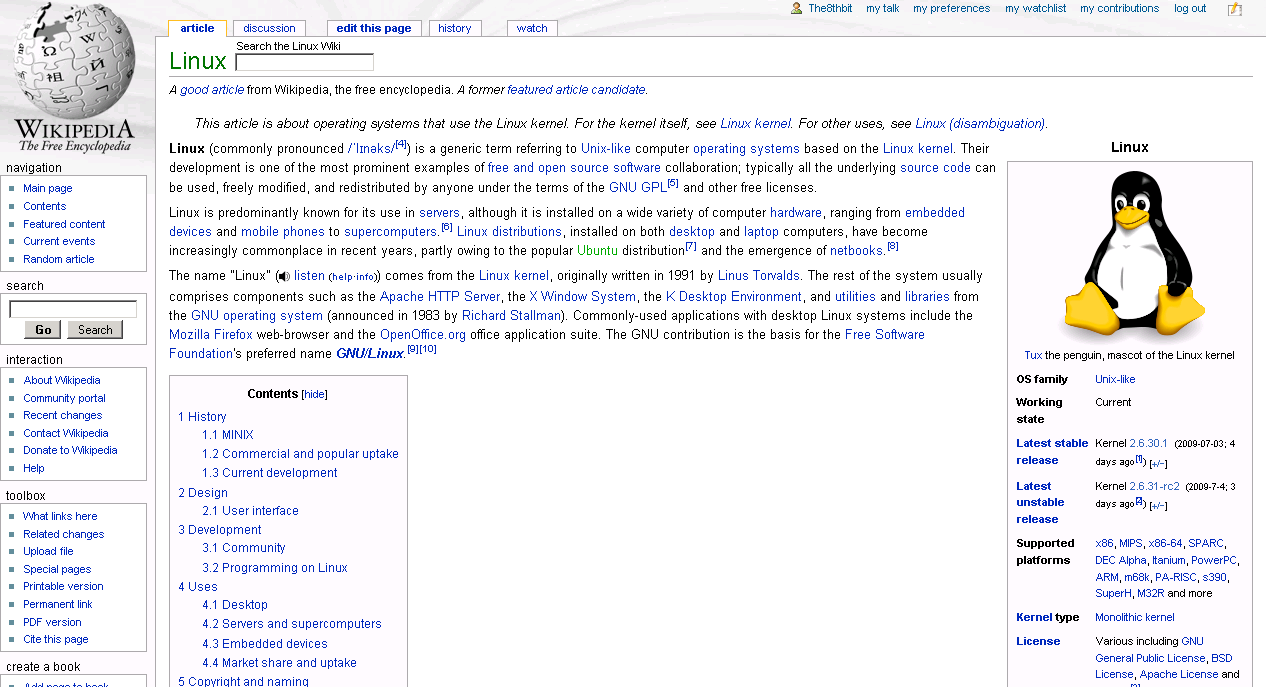 … not always for good
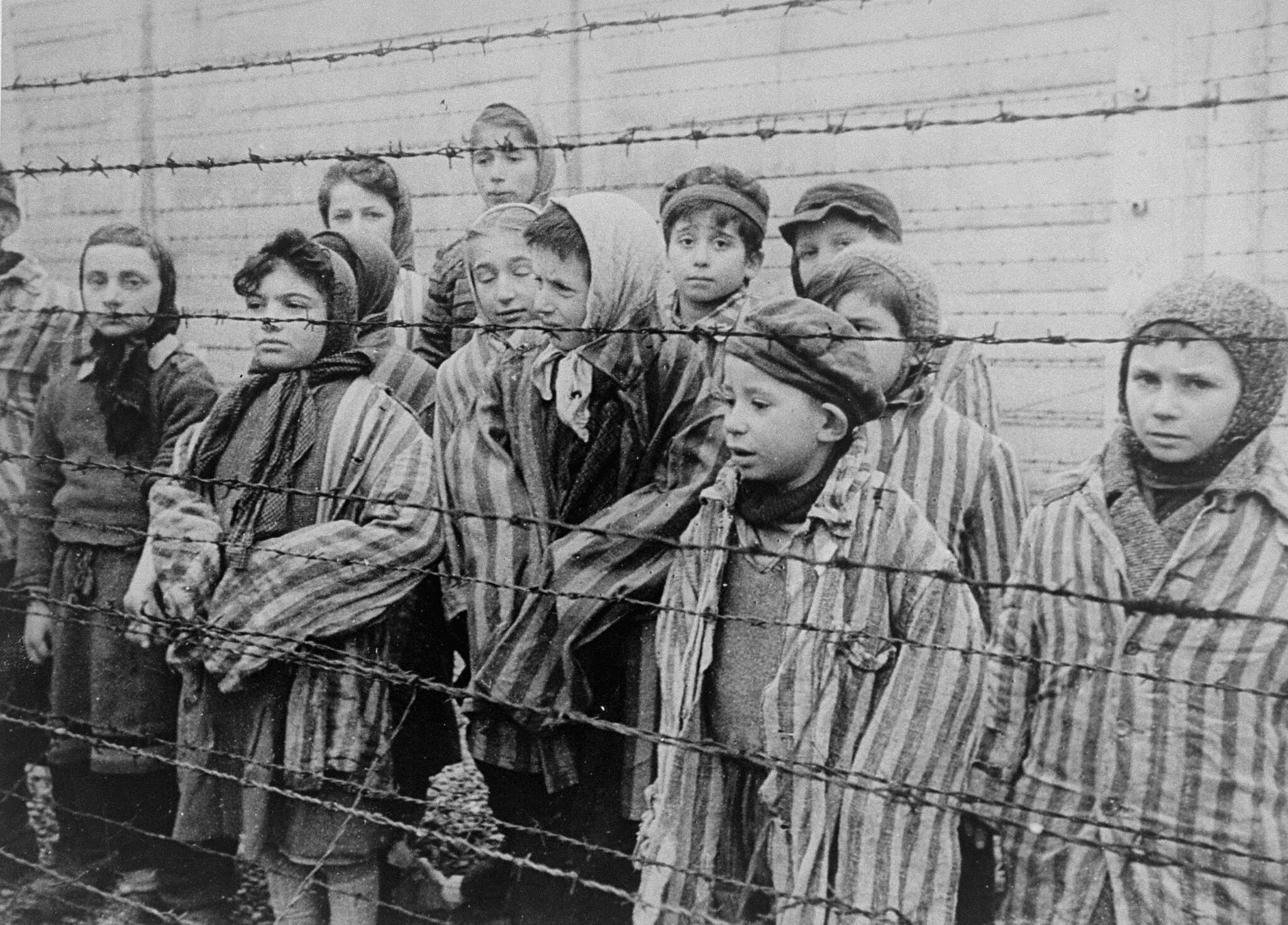 [Speaker Notes: Picture by American Holocaust Memorial Museum]
… not always at all
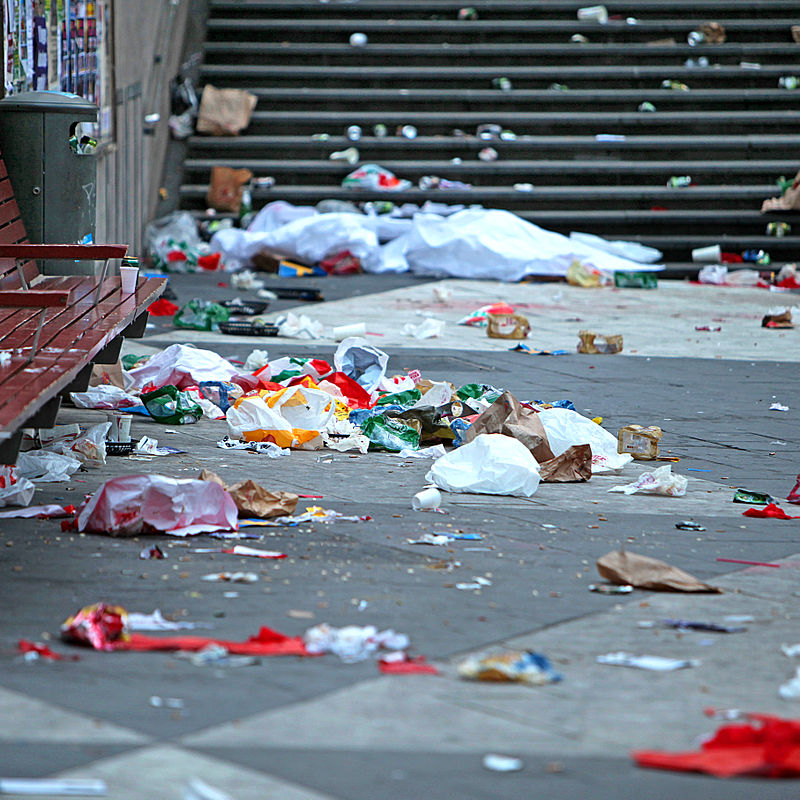 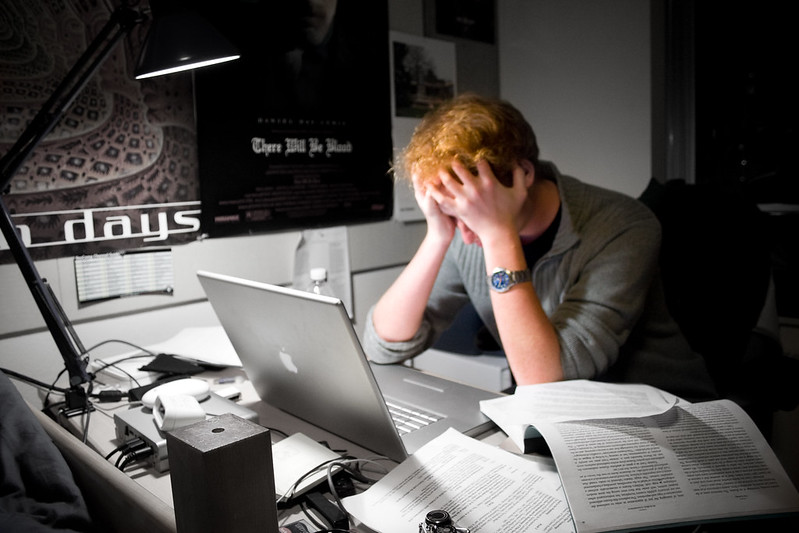 [Speaker Notes: Litter photo by Bengt Nyman from Vaxholm, Sweden - originally posted to Flickr as IMG_6064-1, CC BY 2.0, https://commons.wikimedia.org/w/index.php?curid=10777224
Frustration photo from Peter Alfred Hess, (https://www.flickr.com/photos/peterhess/2976755407/), CC BY 2.0]
Old questions
Hobbes
Rousseau
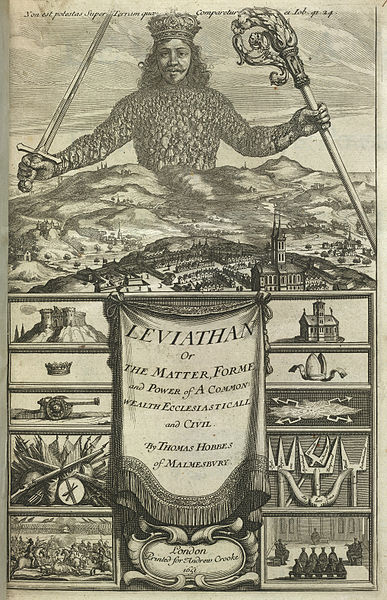 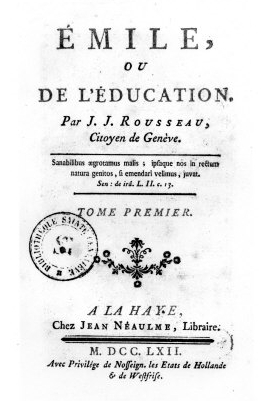 Old questions
Mencius (孟子)
Xunxi (荀況)
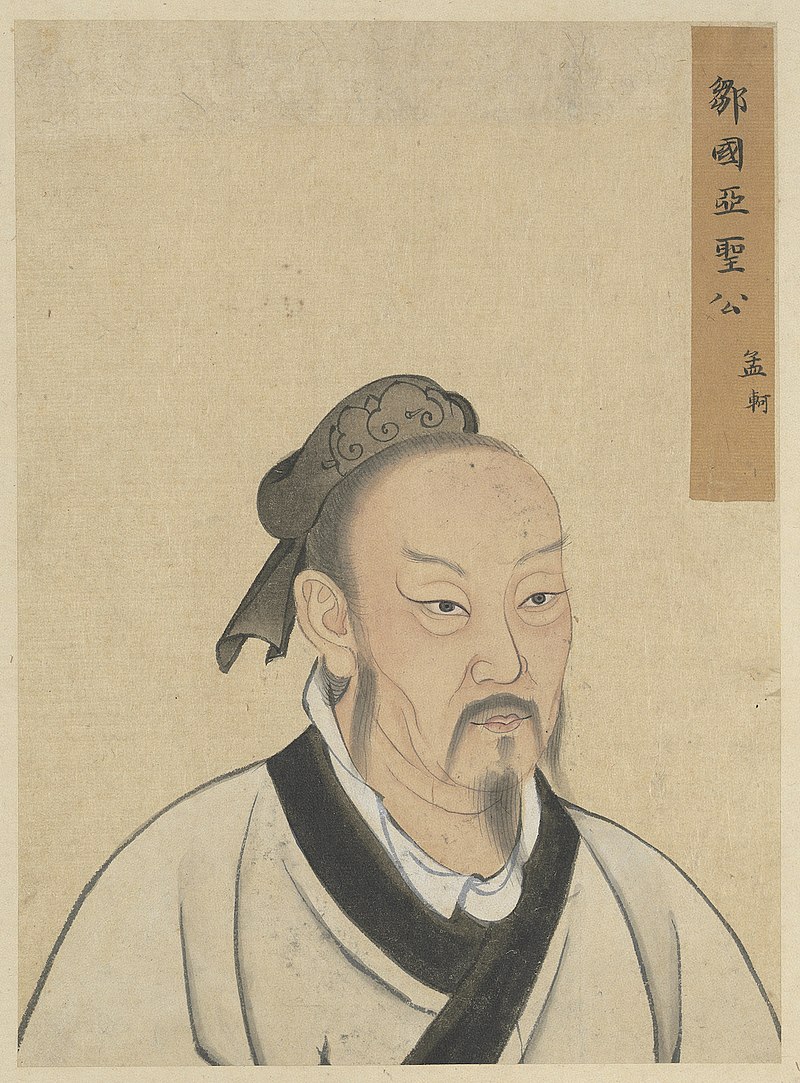 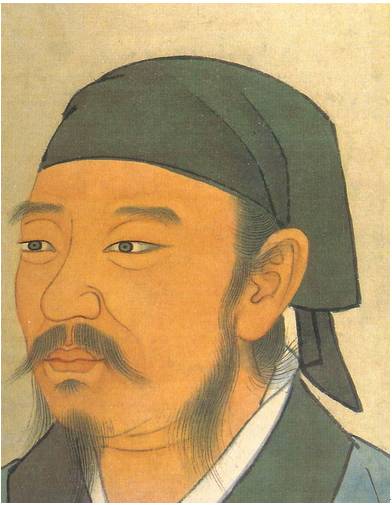 [Speaker Notes: Same time as Aristotle

https://www.utm.edu/staff/jfieser/class/110/4-eastern.htm
Mencius: natural tendency for goodness, starting from commiseration, shame, respect and approval
Xunxi: “love of gain” is driving force from very start – and leads to bad]
Uncertain answers
Science done right never reveals‘the truth’ – instead, allows us to reduce uncertainty, excludepossibilities and build reasonabletheories
Science is not always done right (or read correctly) – replication crisis
Leap from observation to interpretation – e.g., placebo effects
With strong relevance
Need to shape institutions, educate individuals, decide how to deal with each other

More complex than natural sciences, because beliefs matter:
Self-fulfilling prophecies
Placebos and nocebos
Selective perception,and reinforcing cycles
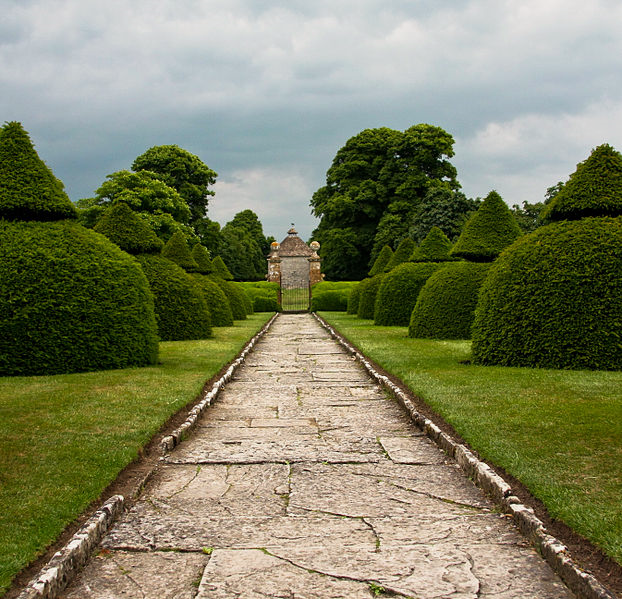 Topics for today
What is social psychology? Why does it matter?

How is social psychological research done?

Intro to the self & social identity
What is social psychology?
“The scientific investigation of  how the thoughts, feelings and  behaviours of individuals are  influenced by the actual,  imagined, or implied presence  of others”
				Gordon Allport (1935)


Put simply:
Explore how people are affected by  other people
Using scientific methods
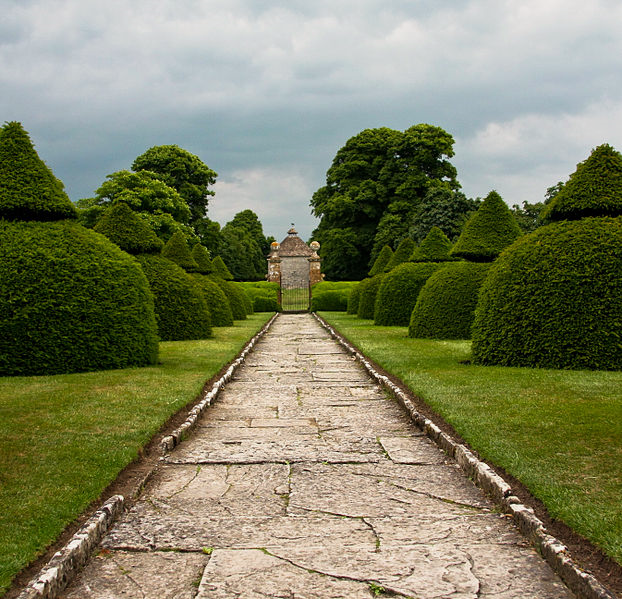 Topics for today
What is social psychology? Why does it matter?

How is social psychological research done?

Intro to the self & social identity
A scientific question
What travels faster through space?

Sound?
Light?

Are you 100% sure of your answer?
How do you know?
Another scientific question
Are women given the same opportunities as men at work?

Yes?
No?

Are you 100% sure of your answer?
How do you know?
People are not inanimate objects
Some of the ways people differ from inanimate objects …

They have their own opinions
They are social beings
They prefer to think positively of themselves
They want to be liked by researchers
They are capable of deceit
They are uncomfortable about certain topics
They can be harmed
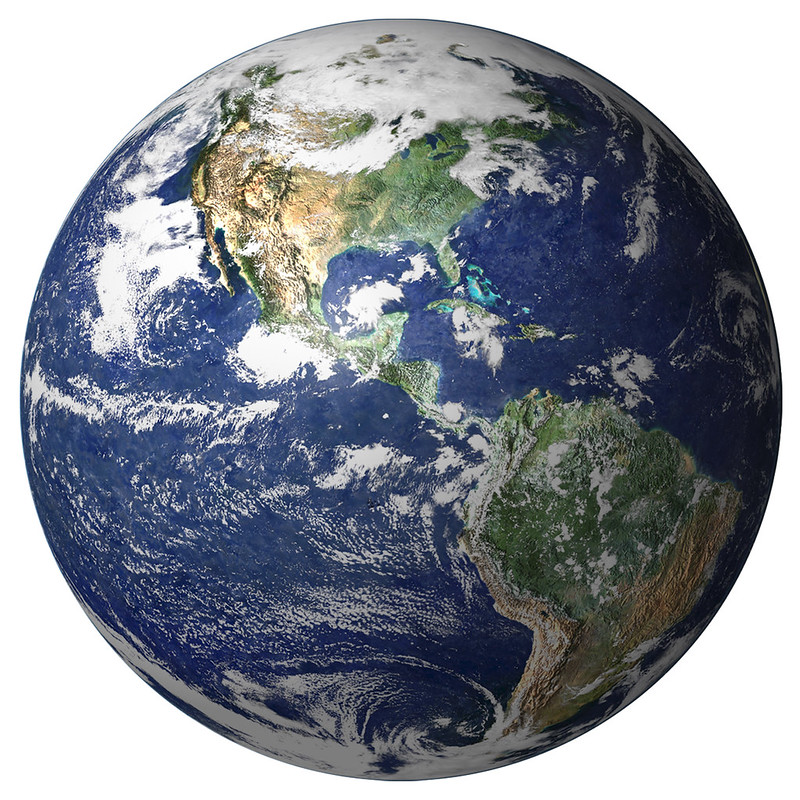 The social world is not the physical world
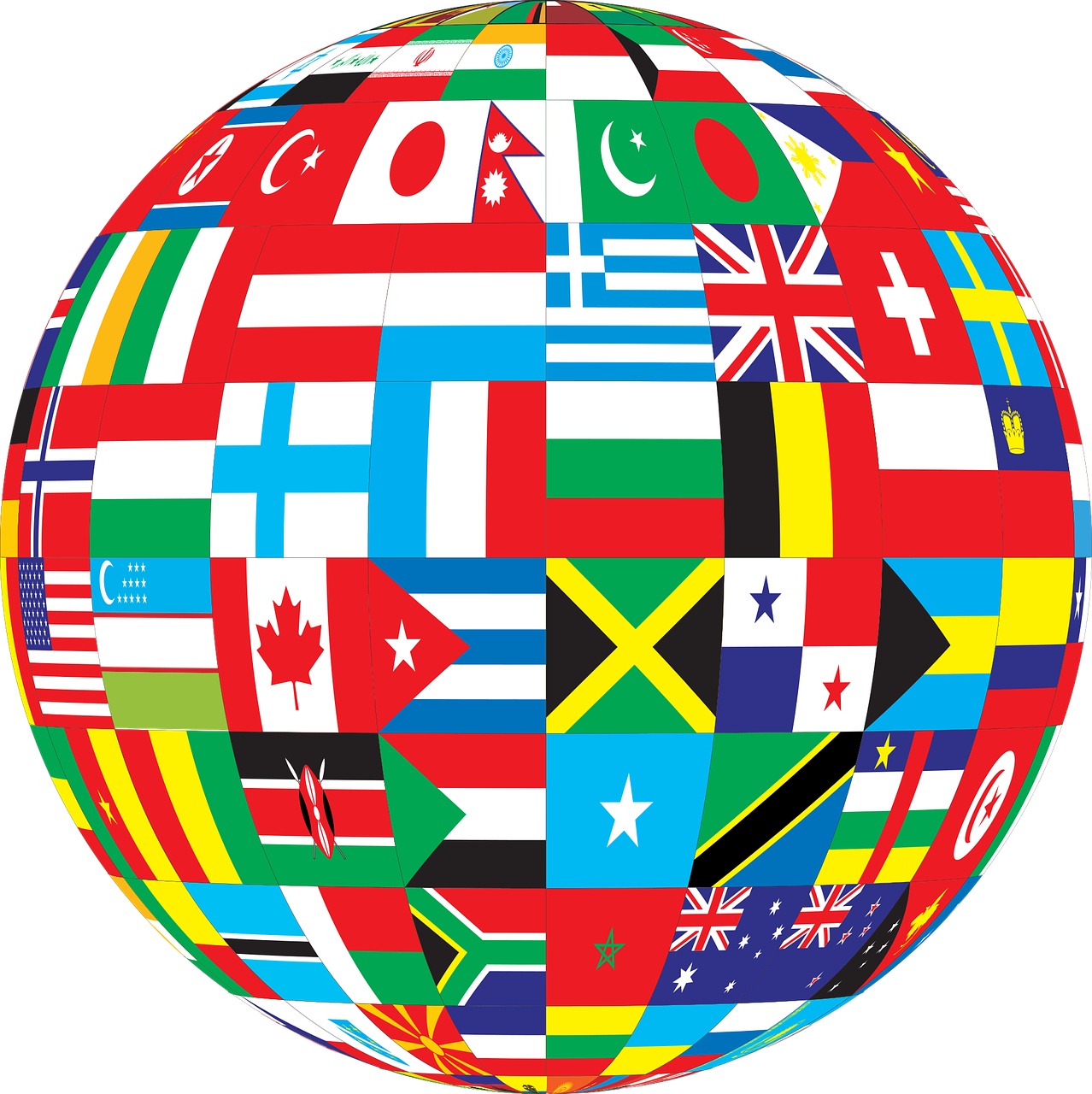 (Much faster) change over time
Much harder to know how far to generalize
Less deterministic (at a visible scale) ... we call it free will
Researching the social world: Experimental methods
Laboratory experiments
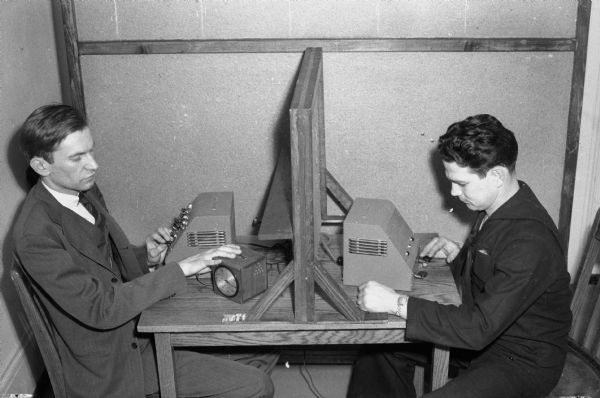 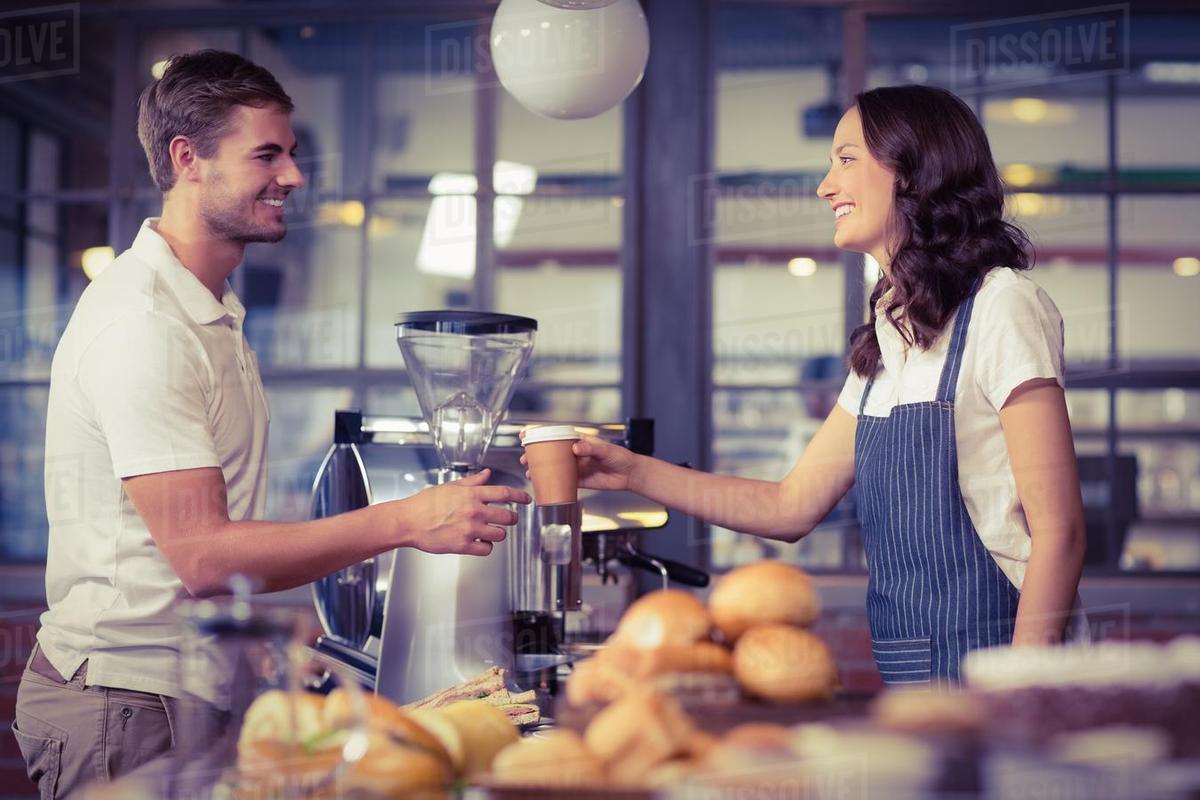 Field experiments
[Speaker Notes: Baron & Branscombe (2014); Hogg & Vaughan (2011)
Experiments: require randomisation across different conditions!]
Researching the social world: Experimental methods
Laboratory experiments
Experiments in an artificial setting
+ High level of control
‐ Artificial, demand characteristics

Field experiments
Experiments in a natural setting
+ “Ecologically valid”
‐ Lower level of control (“internal validity”)
[Speaker Notes: Baron & Branscombe (2014); Hogg & Vaughan (2011)
Experiments: require randomisation across different conditions!]
Researching the social world: Correlational research … most frequently: survey research
Interviews or questionnaires  that ask participants about a  number of carefully chosen  topics

+ Good for obtaining large  amounts of data, good  generalisability
‐ Experimenter bias, evaluation  apprehension, subject bias, no evidence for causation
[Speaker Notes: Baron & Branscombe (2014); Hogg & Vaughan (2011)]
The question again: are women given the same  opportunities as men at work?
238 psychology academics in US universities were provided with a  CV and asked whether they  would hire the  applicant (Steinpreis, Anders & Ritzke, 1999)
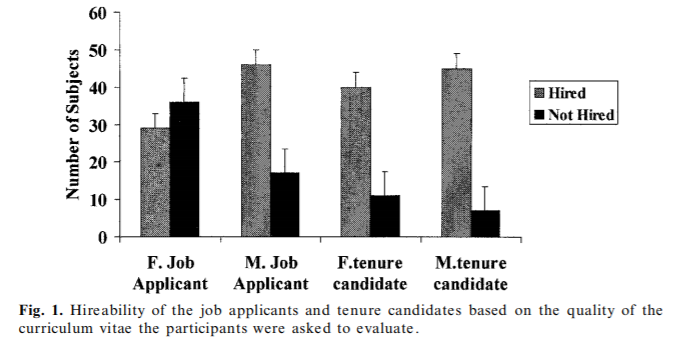 [Speaker Notes: Steinpreis, Anders, & Ritzke (1999)]
Use of the scientific method
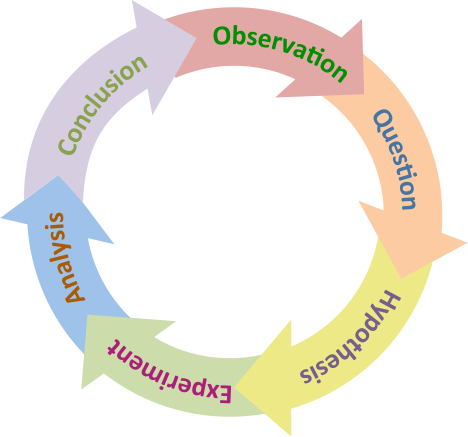 Where things go wrong
Selective publishing (and reading) – unsuccessful experiments go unnoticed

Misunderstanding probabilistic conclusions – the cycle needs to continue, evidence be considered together

Doing several steps at once – data mining. Cannot test hypothesis on the data that gave rise to it, need to look for new data
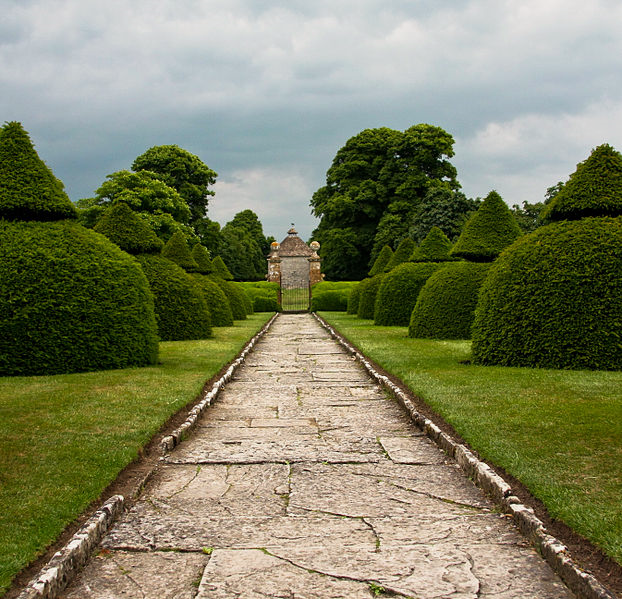 Topics for today
What is social psychology? Why does it matter?

How is social psychological research done?

Intro to the self & social identity
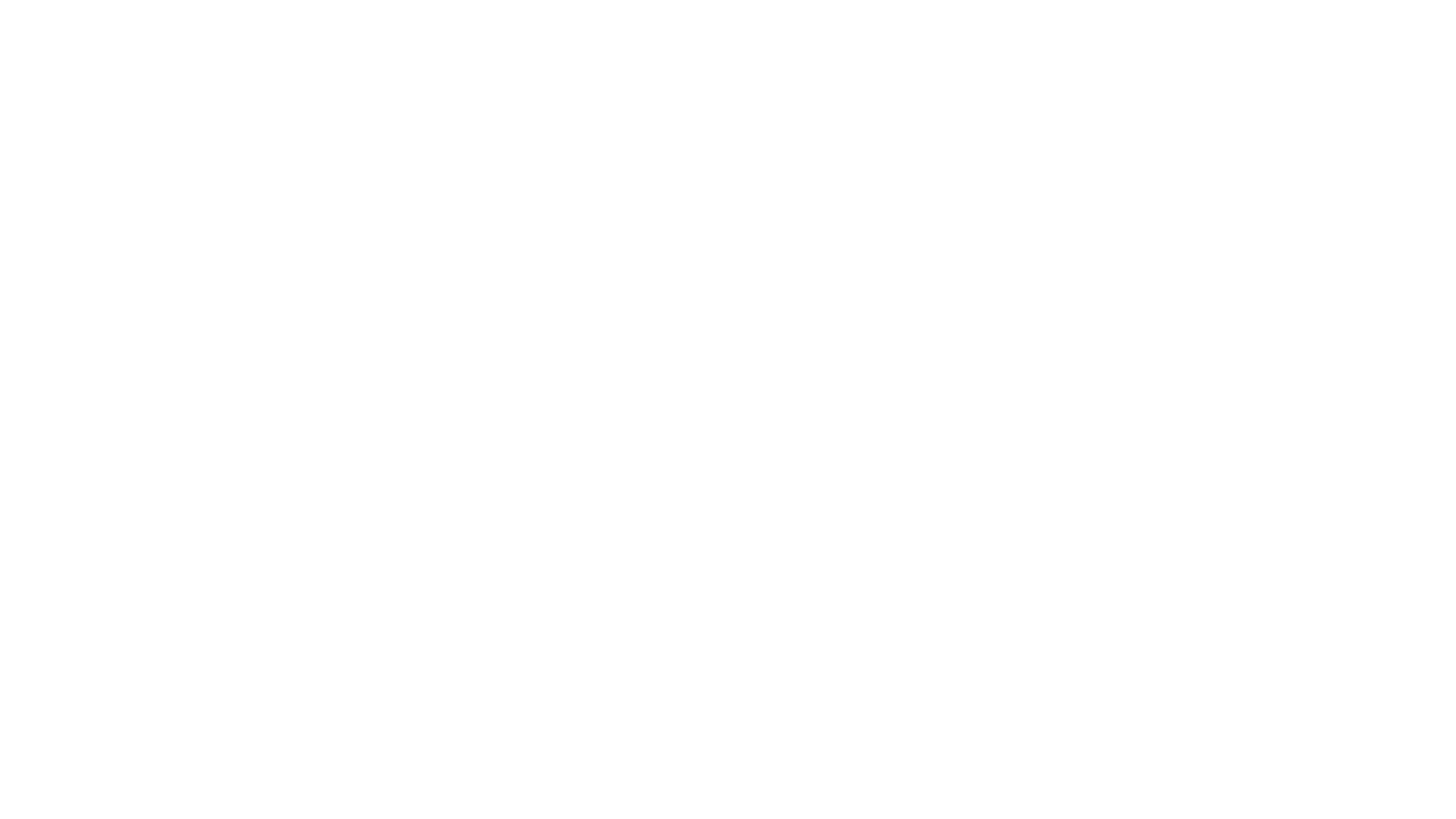 One self?
Properly speaking, a man has as many social selves as there are individuals who recognize him and carry an image of him in their head.
	William James

But the concept of the self loses its meaning if a person has multiple selves…the essence of self involves integration of diverse experiences into a unity…In short, unity is one of the defining features of selfhood and identity.
	Roy Baumeister
[Speaker Notes: William James: founder of American psychology & one of the first to think about split self (material self, social self, spiritual self) + pure ego (the ongoing stream of consciousness that provides continuity – linked to what is now studied as autobiographical memory)

Roy Baumeister – current leading social psychologist: done much research on self-esteem and self-control]
The social emergence of the selves
Symbolic interactionism (Mead)

Social comparisons (Festinger)

Self-categorisation (Turner)

Social Identity Theory (Tajfel & Turner)
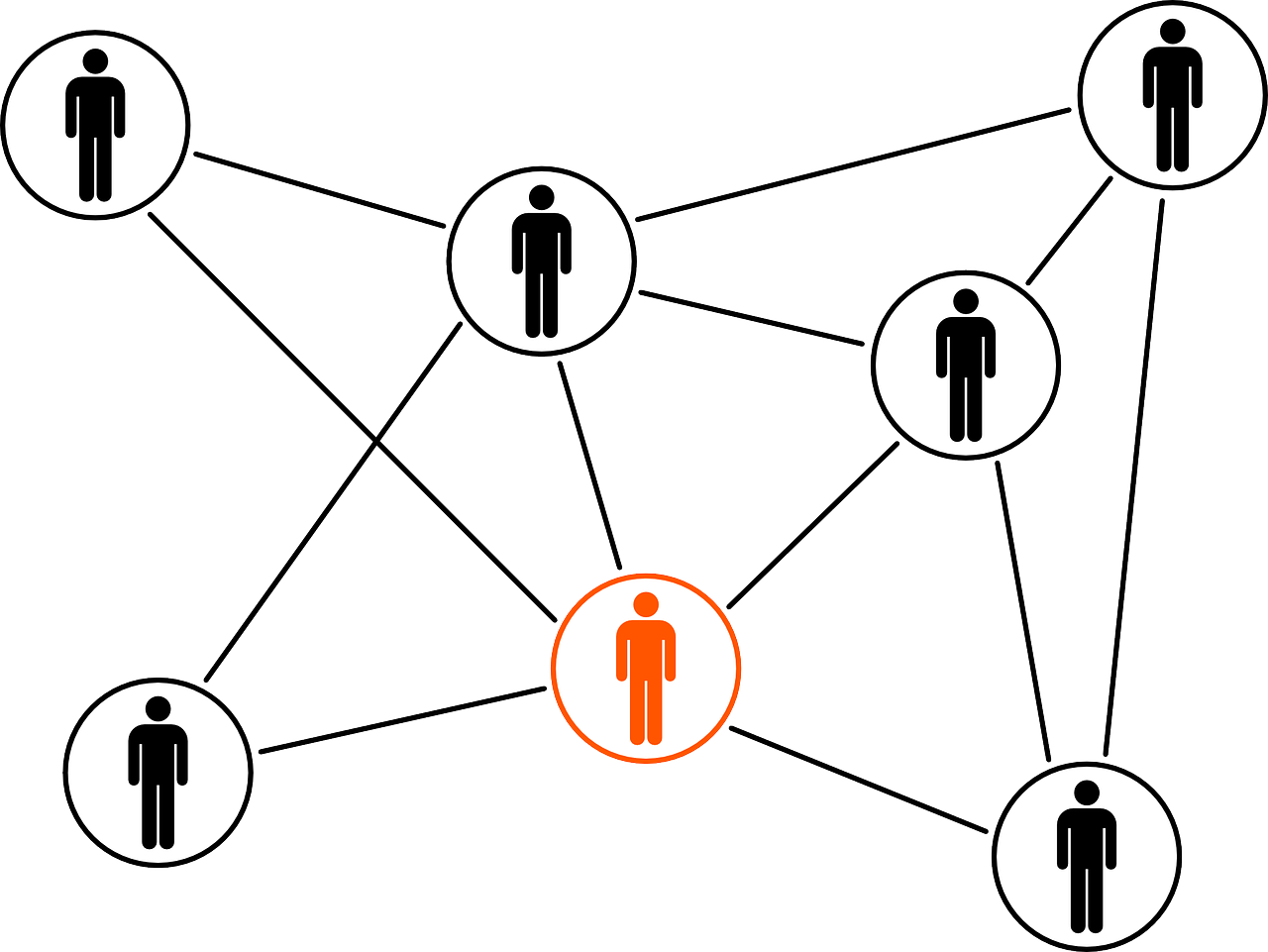 Symbolic Interactionism
Meaning and identity is created through interaction, it is not inherent in words or categories

Interaction takes place through use of symbols that acquire meaning in interaction

Implies that understanding of self shaped by sense of how one is seen by others

Mead (1934)
Social comparisons
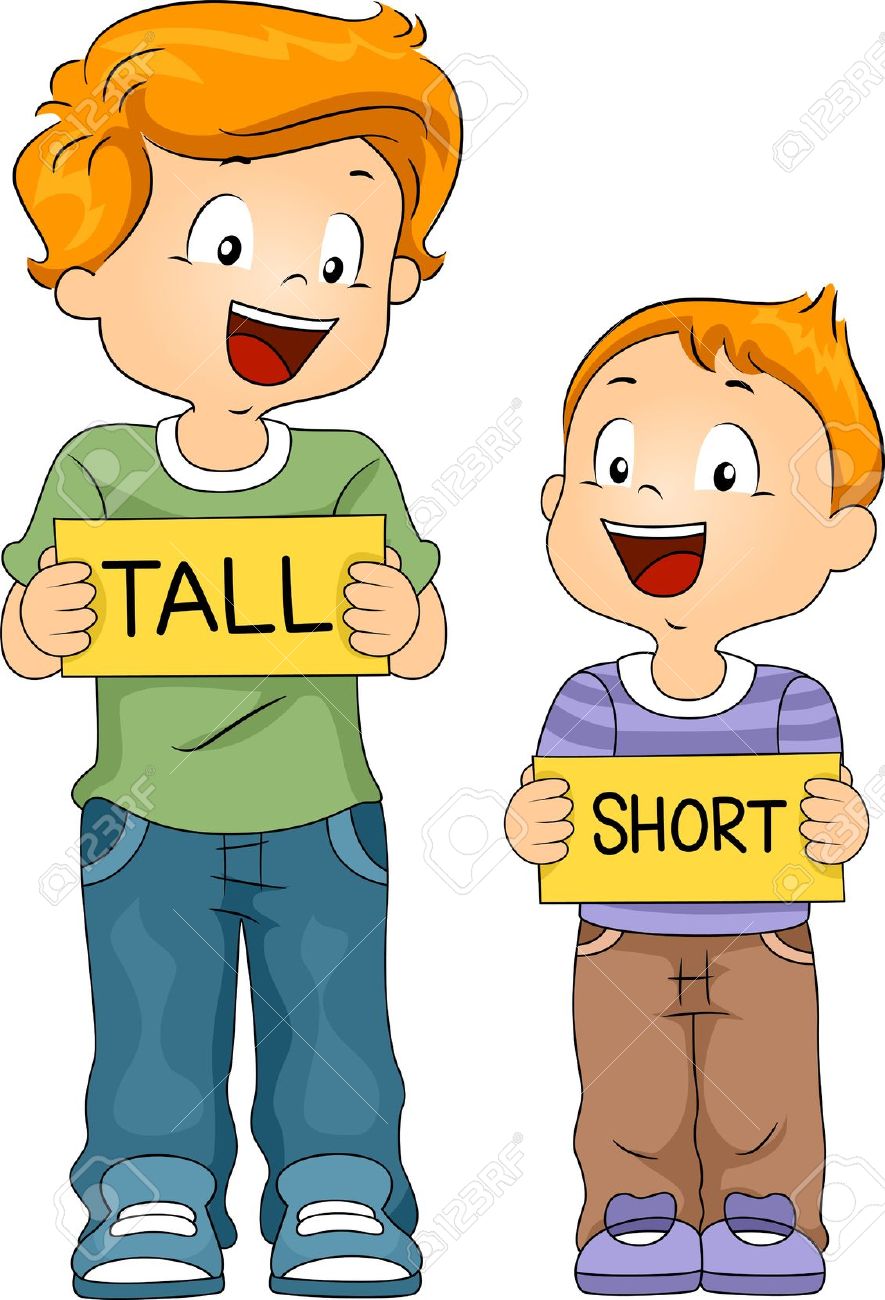 Social comparisons
Leon Festinger (1954)
Taylor & Lobel (1989)
[Speaker Notes: Upward: can lead to feelings of inferiority, to FOMO etc.
In general: comparisons allow for learning. How do I know whether I am intelligent, athletic, polite, generous without comparisons?]
Self-categorization theory
Human
Social (Group)
Personal
(Turner et al., 1989)
[Speaker Notes: Cognitive process to make sense of ourselves and others at different levels
Multiple identities at different levels – see others at that higher level]
Inclusive
Moderately 
Inclusive
Less Inclusive
[Speaker Notes: Network of identities – 
Motivational role: try to balance belonging and distinctiveness]
Inclusive
Moderately 
Inclusive
Less Inclusive
[Speaker Notes: Network of identities – 
Motivational role: try to balance belonging and distinctiveness]
Group membership and helping
Levine et al. (2005)
Got Arsenal fans to affirm their Arsenal fan identity
Sent them past ‘injured’ Arsenal fan, 92% helped
Or ‘injured’ Liverpool fan, 30% helped
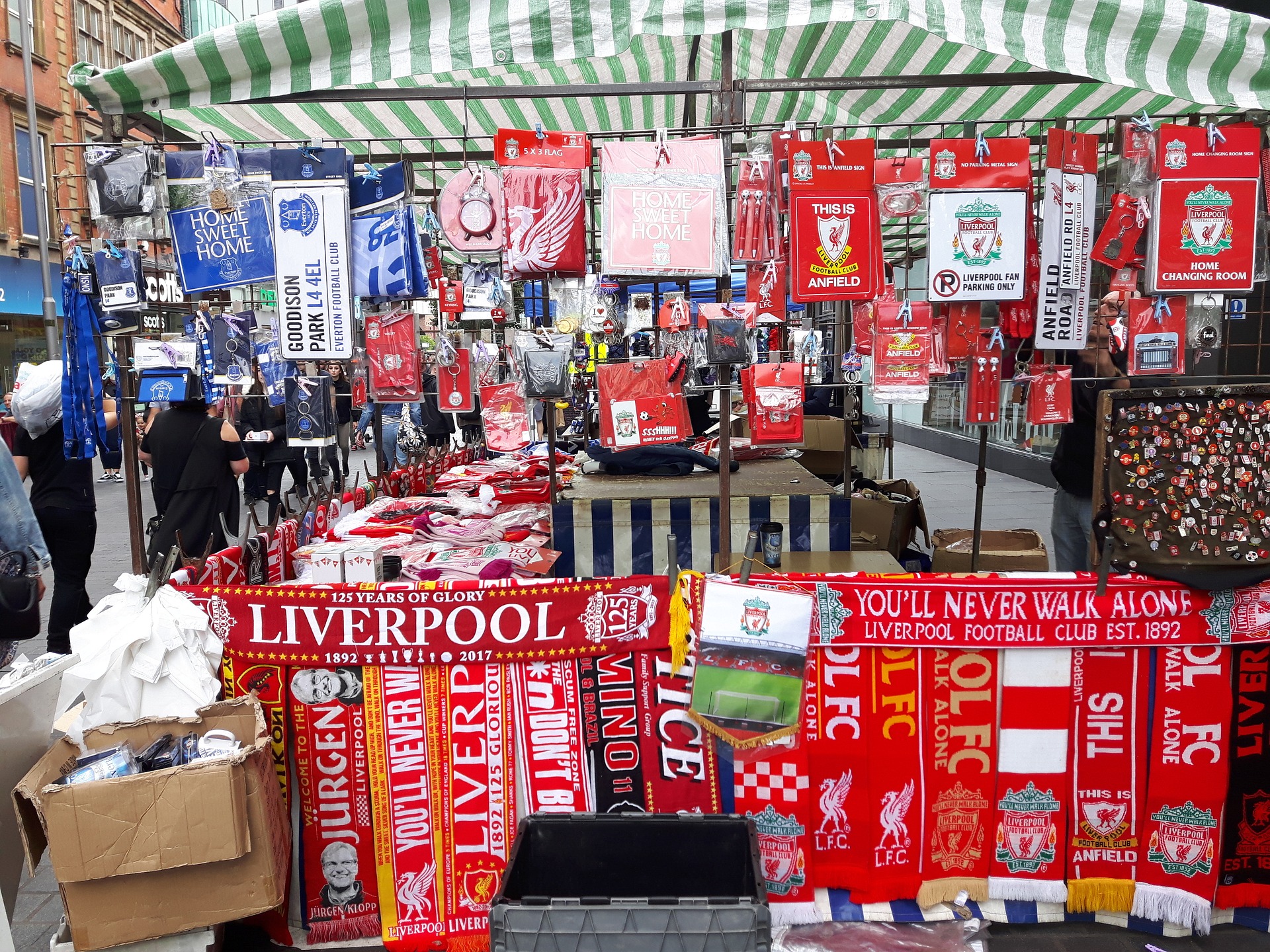 Group membership and helping
Levine et al. (2005)
Got Arsenal fans to affirm their football fan identity
Sent them past ‘injured’ Arsenal fan, 80% helped
Or ‘injured’ Liverpool fan, 70% helped
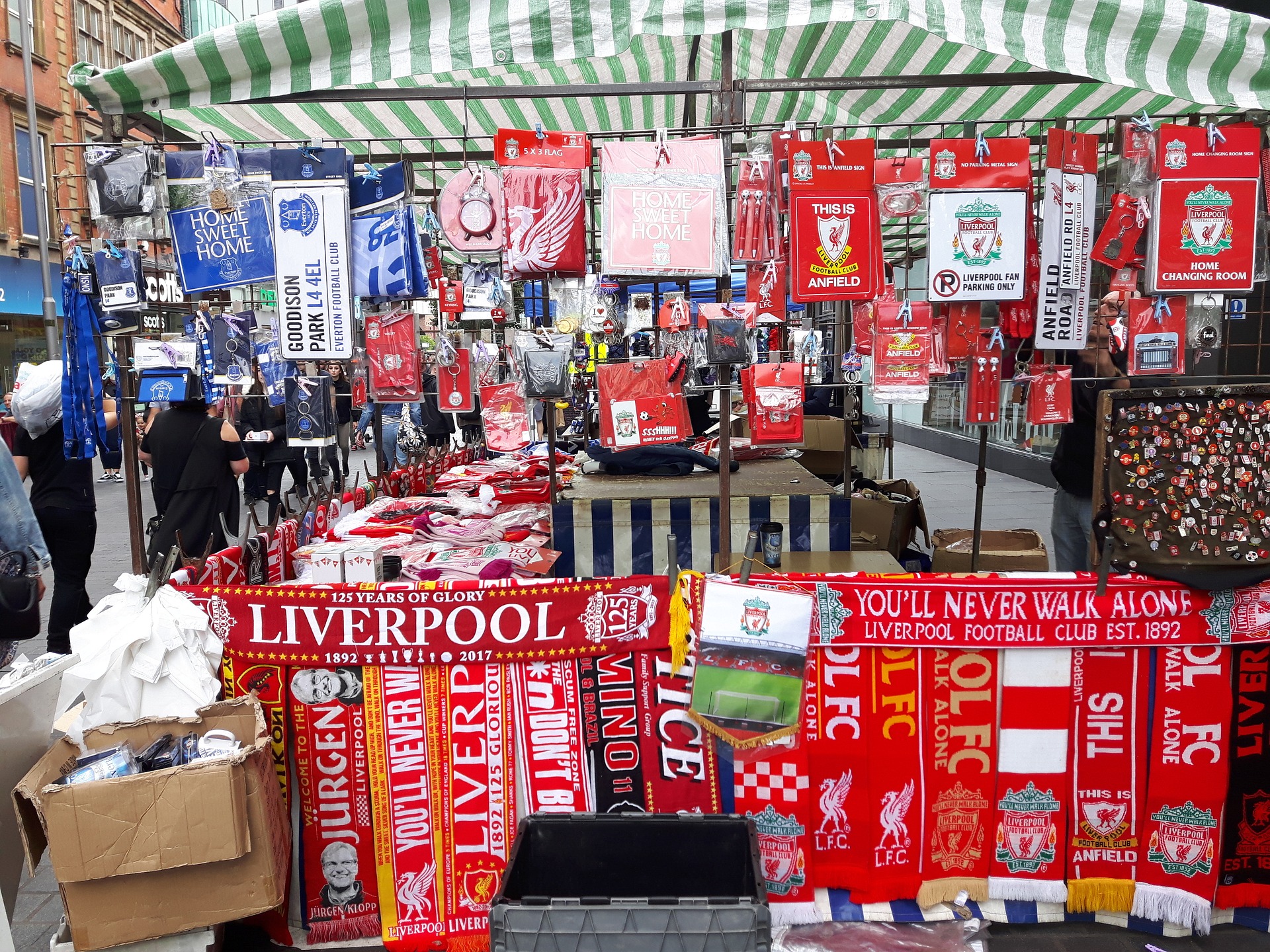 Some take-aways from today
Social psychology studies how people influence and engage with each other – creates knowledge that can shape the world (and our lives)
The scientific method is at the heart of (experimental) social psychology – there can be alternative approaches, but we can’t be sloppy.
“No man is an island” – identity is inherently social. That can lead to good and bad outcomes – focus for next week.